The LHC25ns cycle in the PS
1
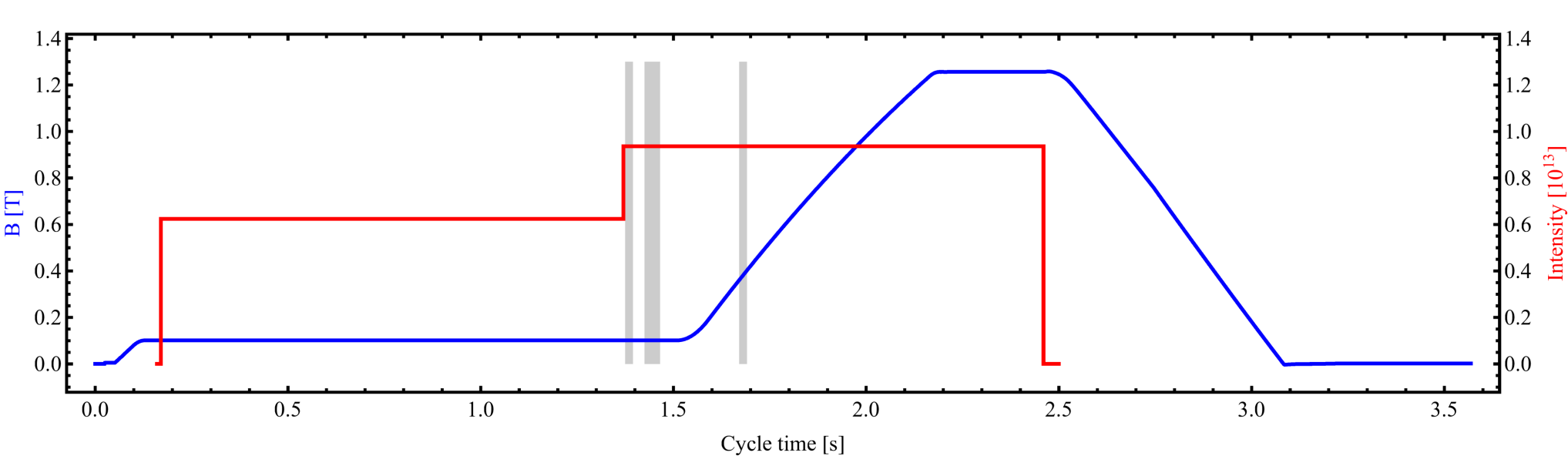 gtr
Eject 72 bunches
Inject 4+2 bunches
(sketched)
Controlled blow-ups
h = 21
h = 7
Instability
h = 84
Triple splitting after 2nd injection
Split in four at flat top energy
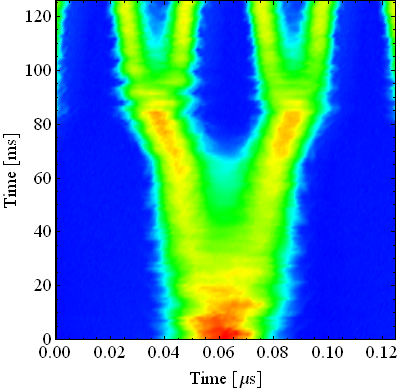 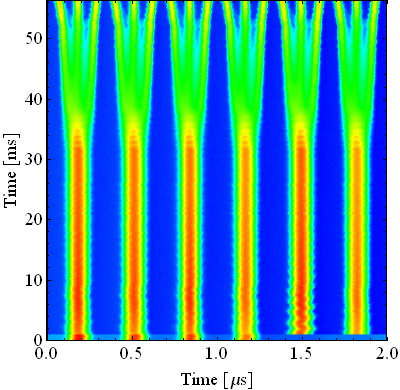 2nd injection
1.4 GeV
26 GeV/c
→ Each bunch from the Booster divided by 12 → 6 × 3 × 2 × 2 = 72
The LHC50ns cycle in the PS
2
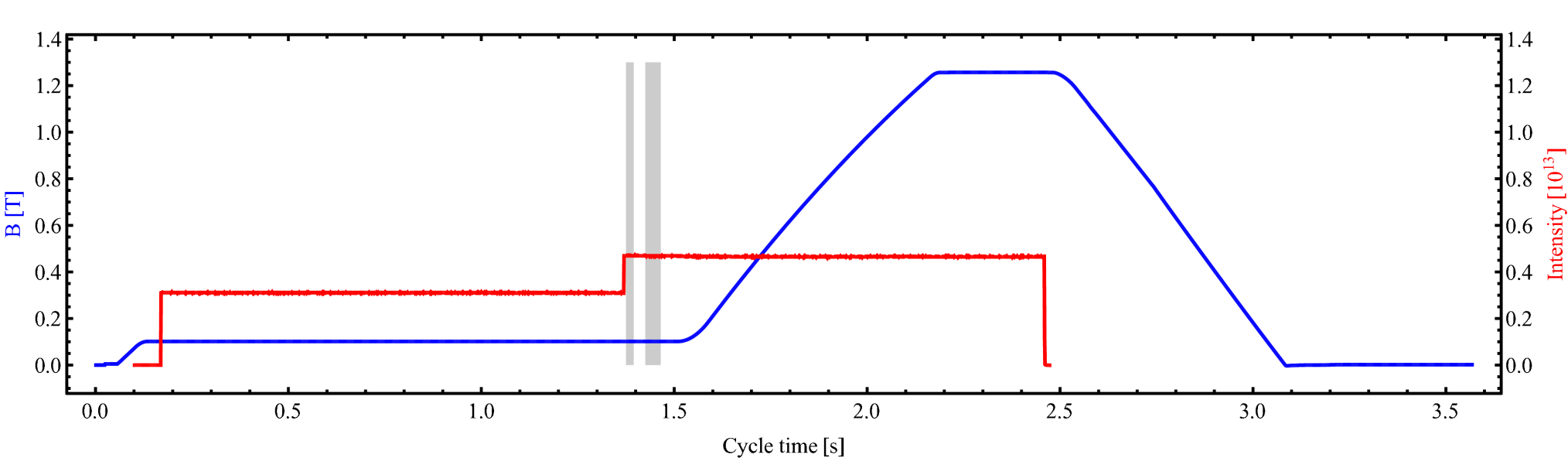 Eject 36 bunches
Inject 4+2 bunches
gtr
Instability
Controlled blow-ups
h = 21
h = 7
h = 84
Triple splitting after 2nd injection
Split in two at flat top energy
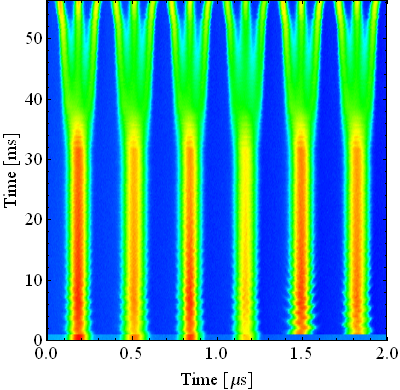 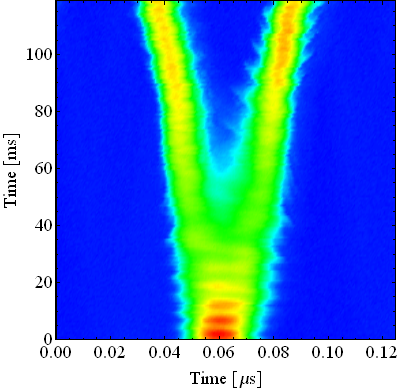 2nd injection
1.4 GeV
26 GeV/c
→ Each bunch from the Booster divided by 6 → 6 × 3 × 2 = 36
Longitudinal coupled-bunch observations
3
Without RF manipulations on the flat-top: Slowly (~100 ms) developing dipolar and quadrupolar coupled-bunch instabilities
Ejection
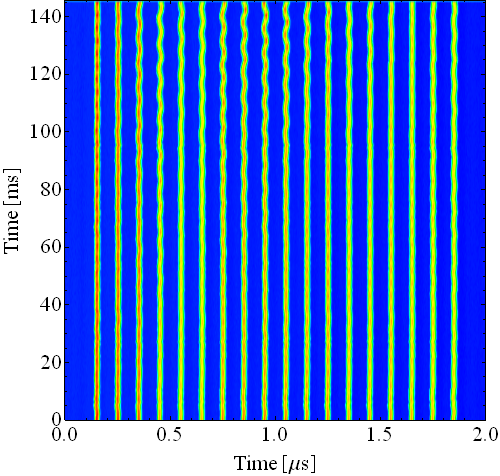 Analyze couple-bunch mode amplitudes and spectrum
Longitudinal coupled-bunch instabilities
Acceleration
Flat-top
25 ns
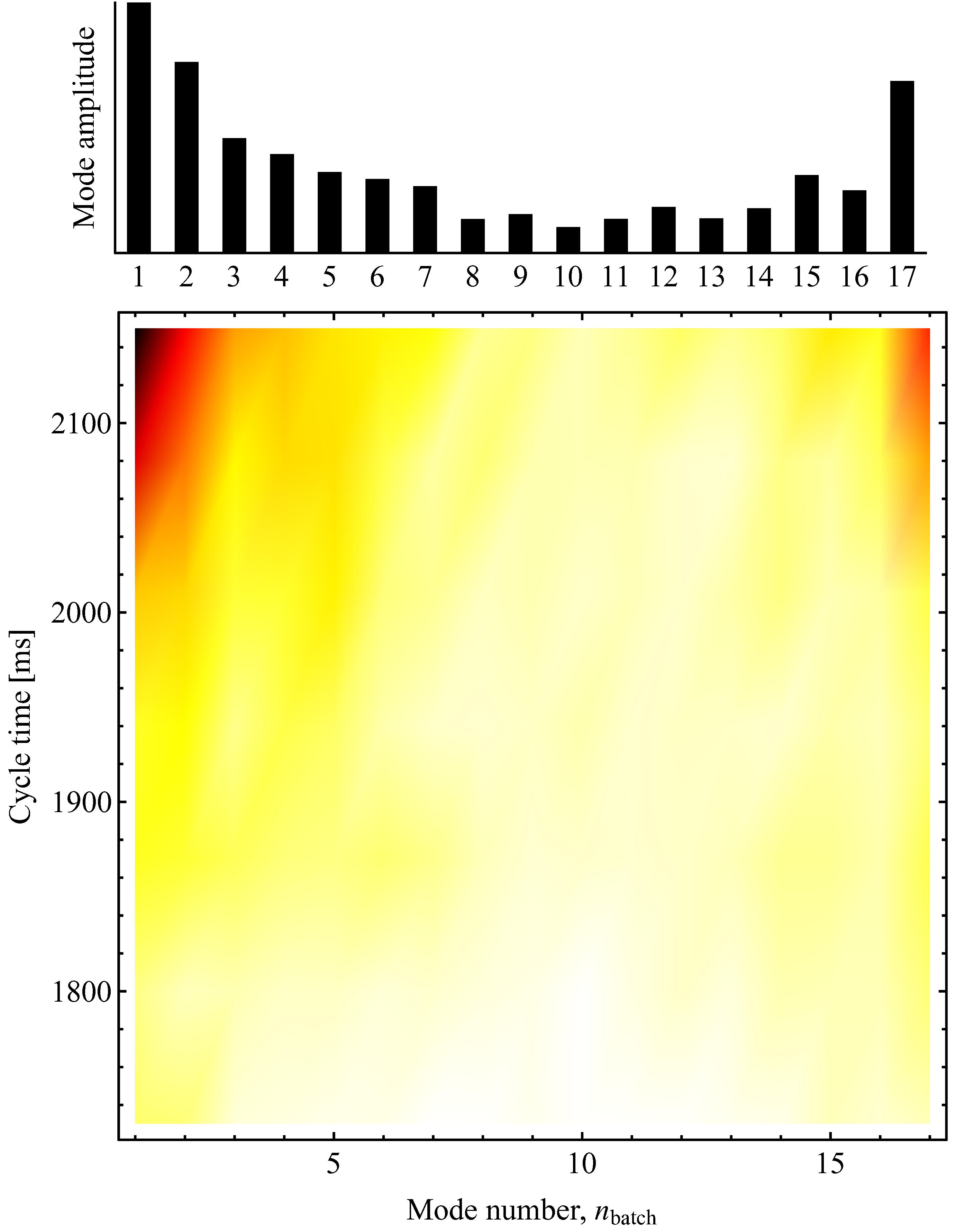 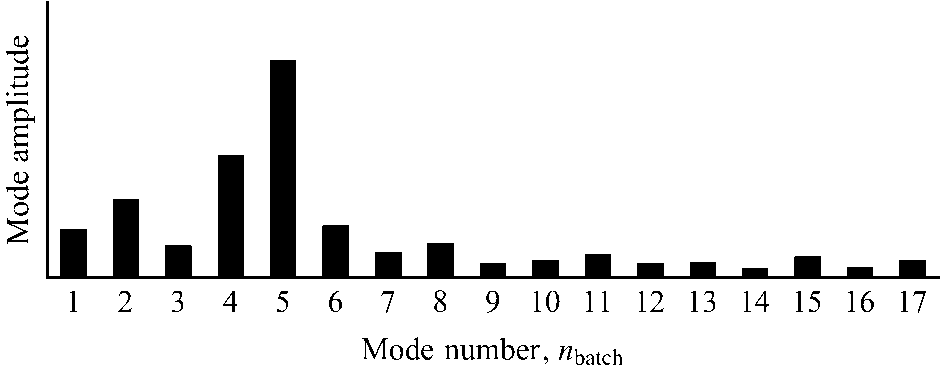 g = 27.2
During acceleration: 
No resonant excitation of modes
Main RF cavities are dominant impedance
Different mode spectrum on the flat-top:
Driving impedance changes
Reducing impedance by short-circuiting 9/10 cavities
Instabilities with 25 ns and 50 ns bunch spacing very similar
Mode spectrum during acceleration
g = 10.8
Longitudinal coupled-bunch instabilities
Coupled-bunch oscillations observed after transition crossing in the PS
Existing feedback system using RF cavities as longitudinal kickers
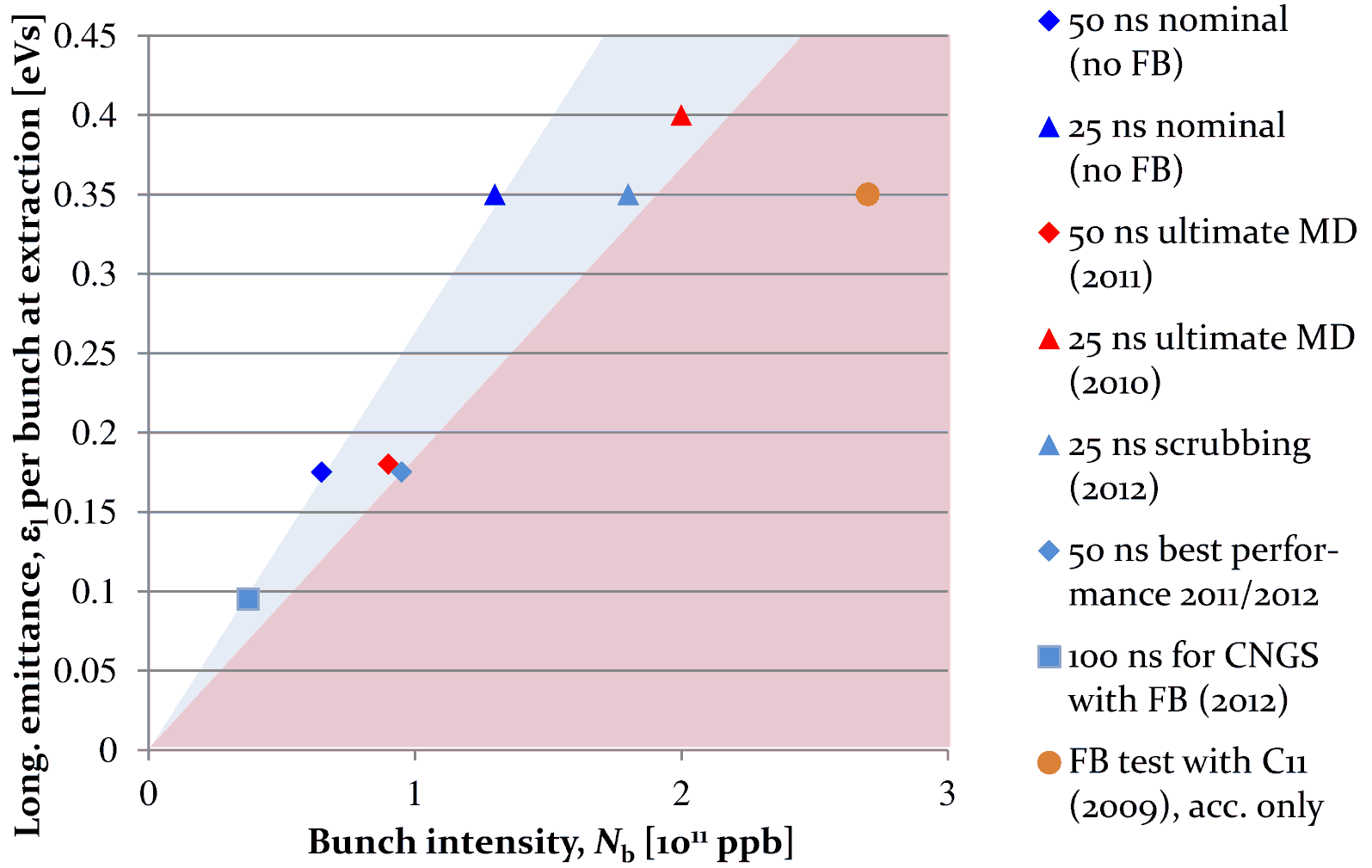 Without FB
Requires new FB
Reachable with FB
Empiric scaling with longitudinal bunch density, Nb/el

MDs in 2012

With present system coupled-bunch limit (25/50 ns) at about 1.9  1011 ppb
el/2
Dedicated wideband kicker (PS-LIU) to be installed during shut-down 2013/14
Damp all possible modes from frev to fRF/2
Transient beam-loading during splitting
6
Transient beam loading causes small phase errors in RF cavities
Left-right intensity asymmetry of bunches after splitting along the batch
Left bunch
Right bunch
Left/right asymmetry after splitting
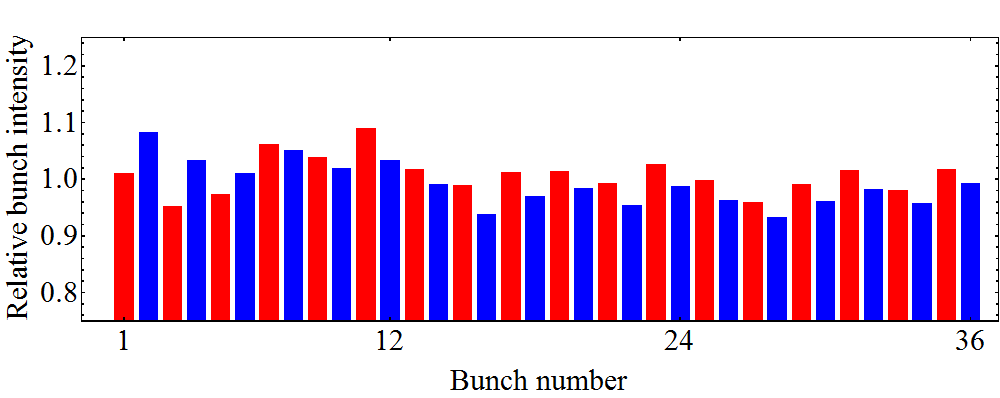 10 cycle average
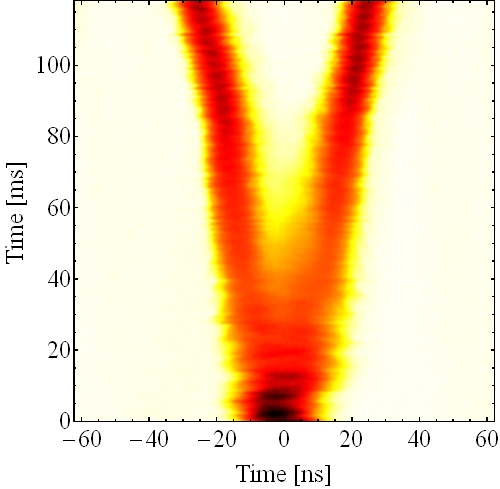 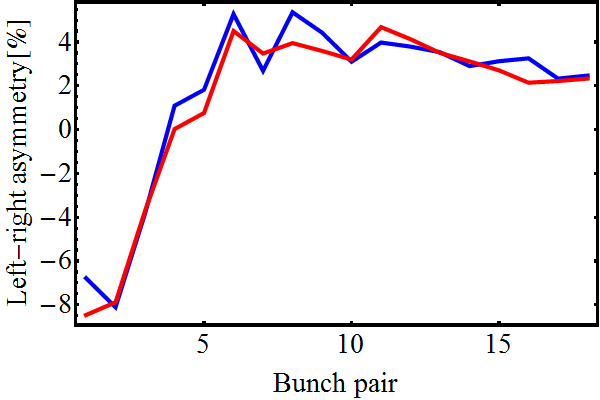 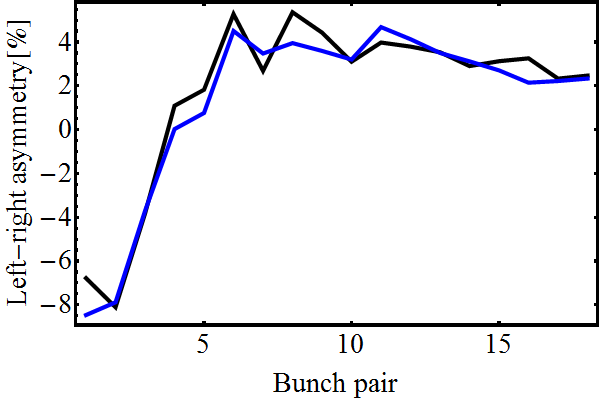 Bunch profile integral
Gauss fit integral
Improve and add 1-turn feedbacks against transient beam-loading to reduce bunch-to-bunch intensity and emittance spread
Maximize gain of direct wide-band feedbacks (10 MHz, 40 MHz, 80 MHz)